Великая Отечественная война 
1941 – 1945 гг.
Подготовила: Т.В. Климахина
воспитатель МКОУ «КСОШ №2»
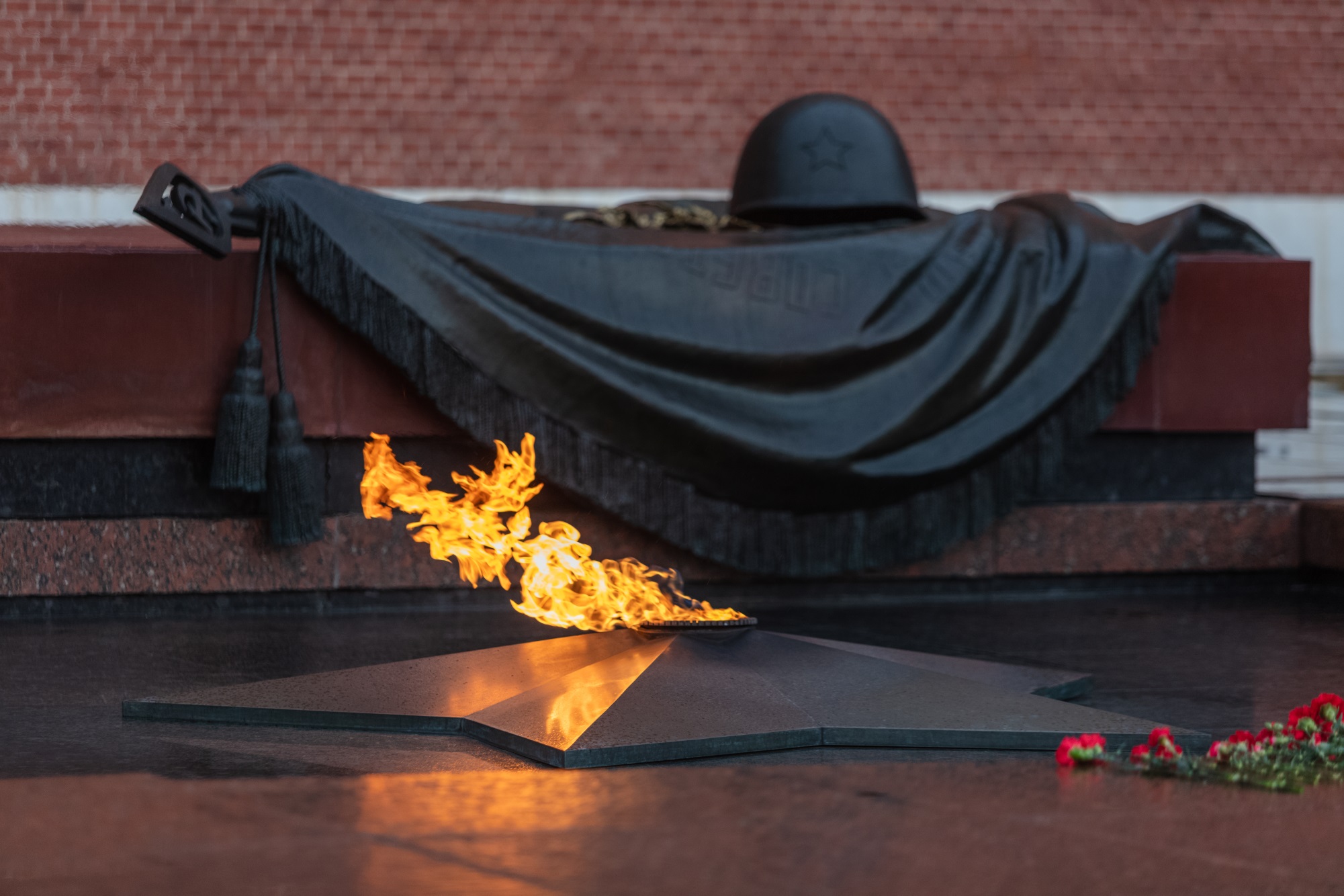 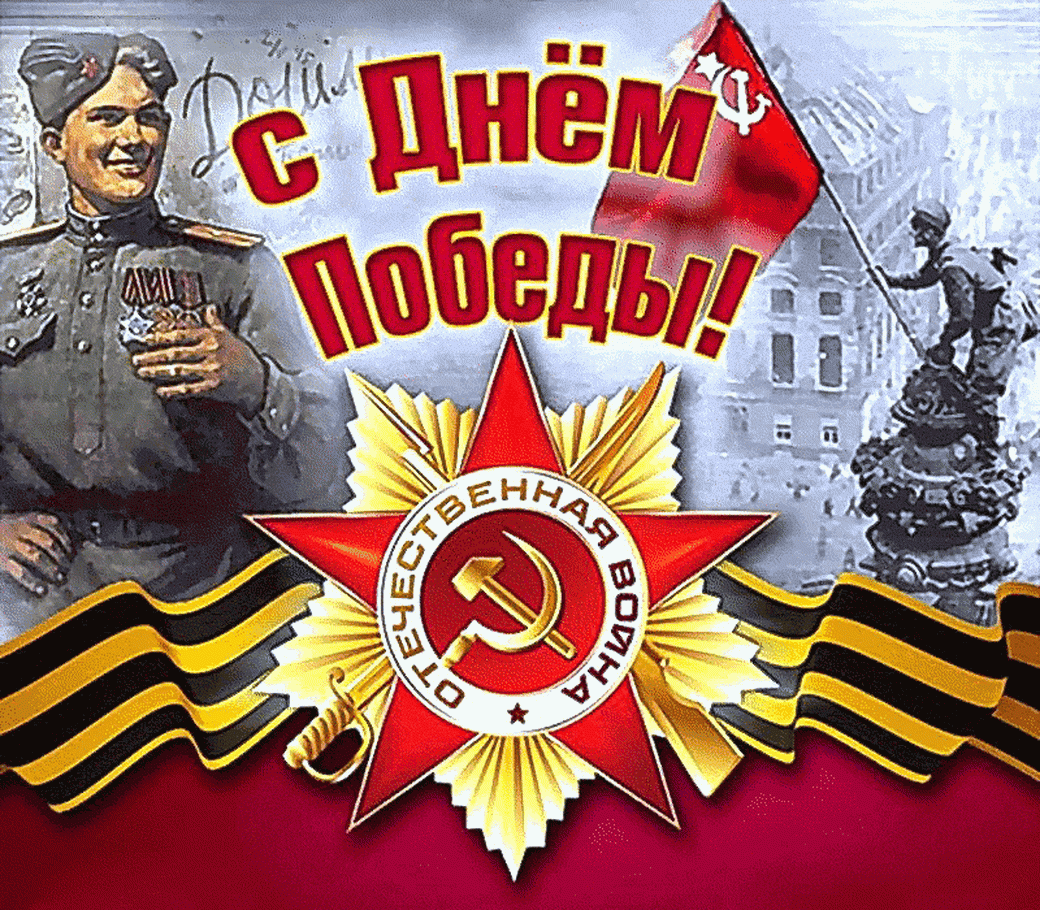 ВИДЕО «22 июня, ровно в 4 часа»
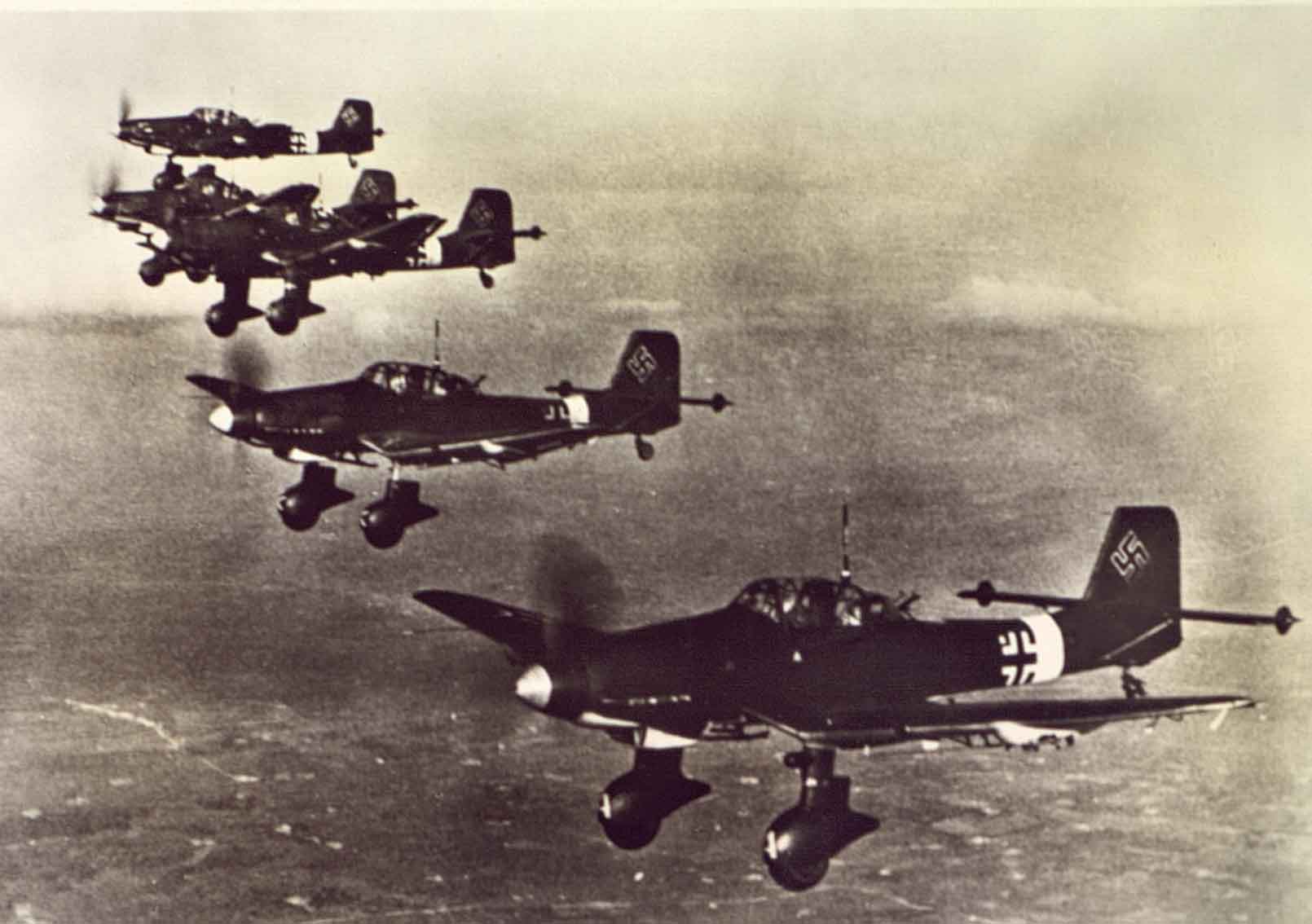 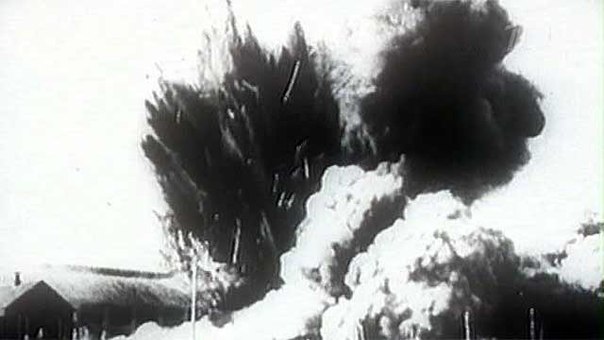 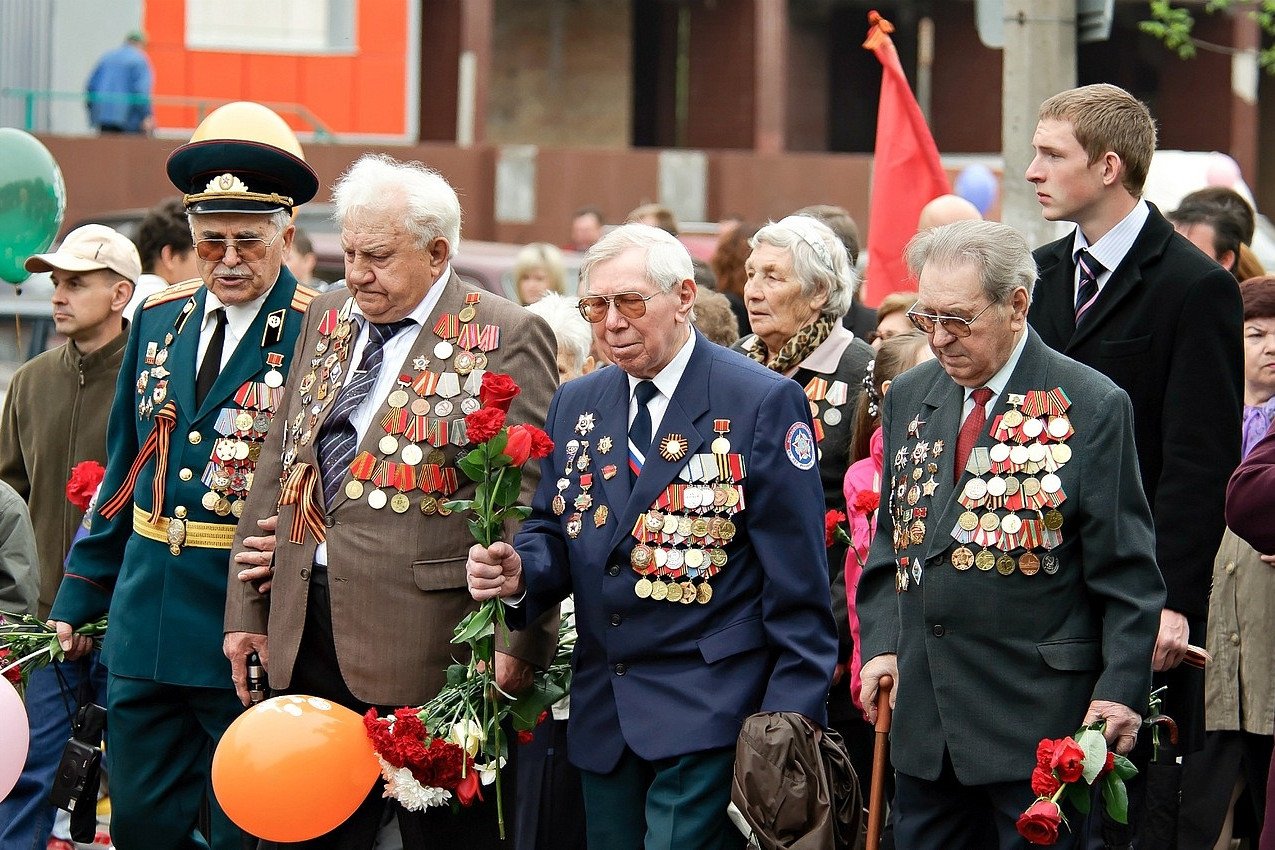 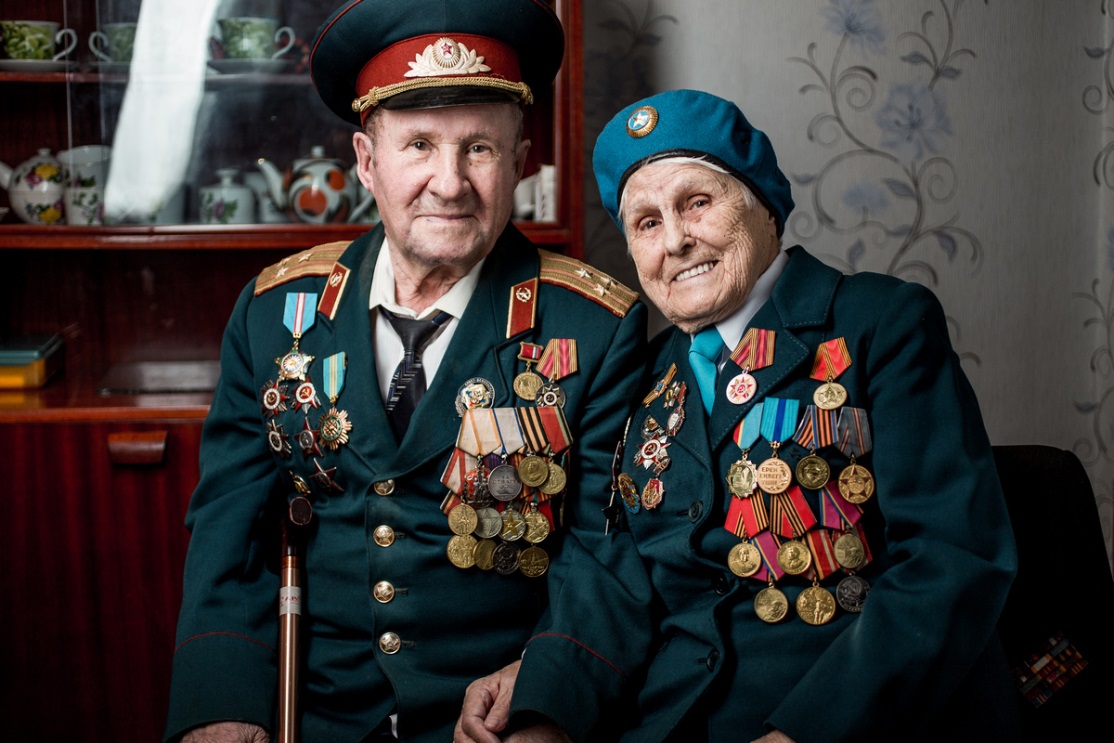 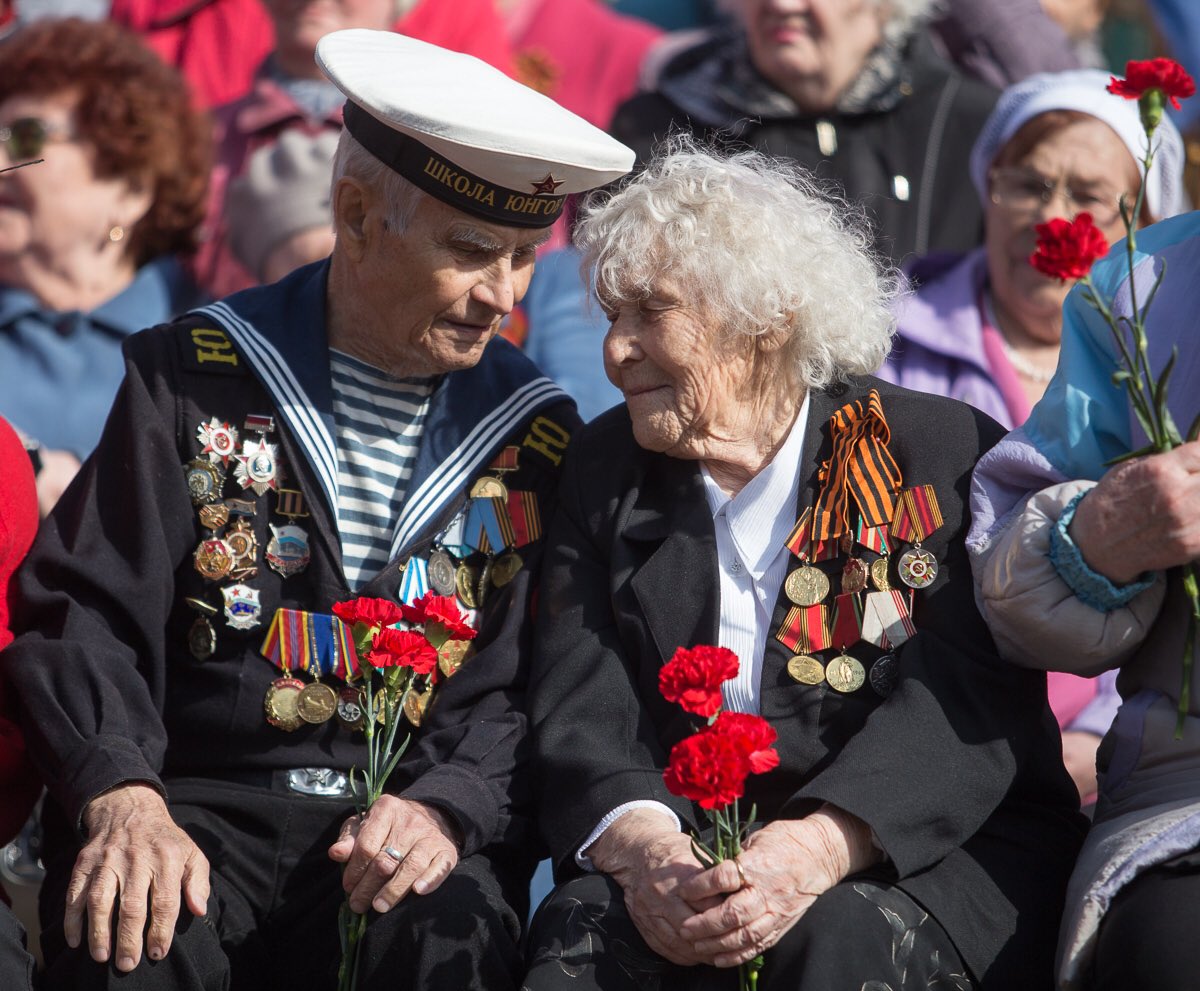 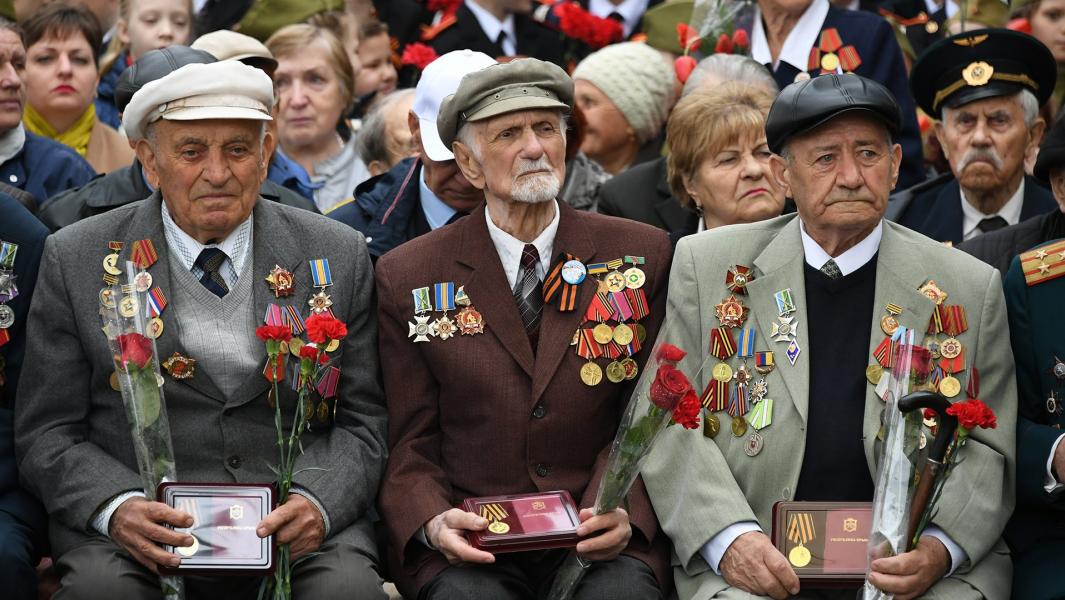 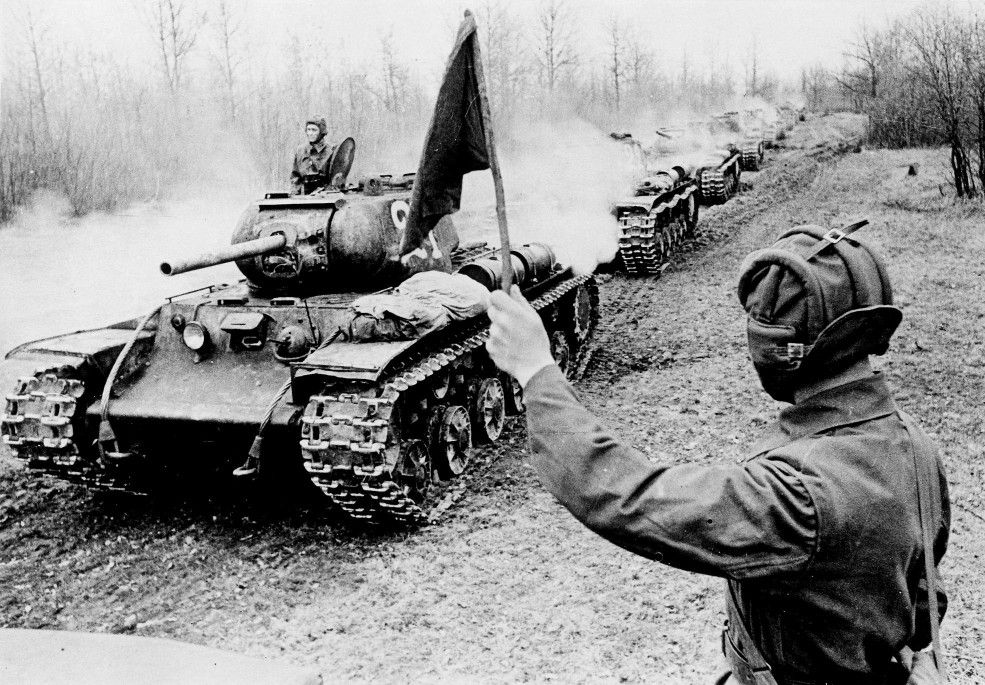 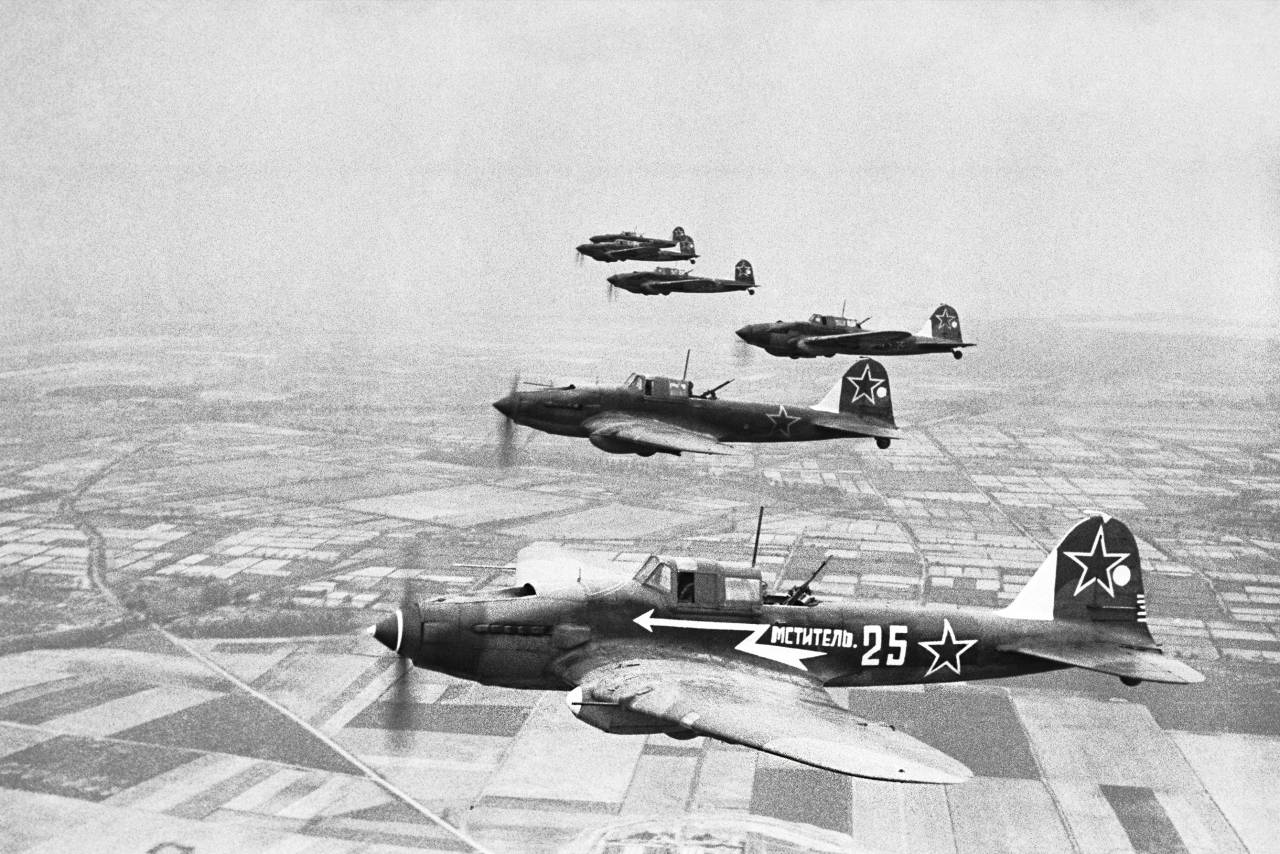 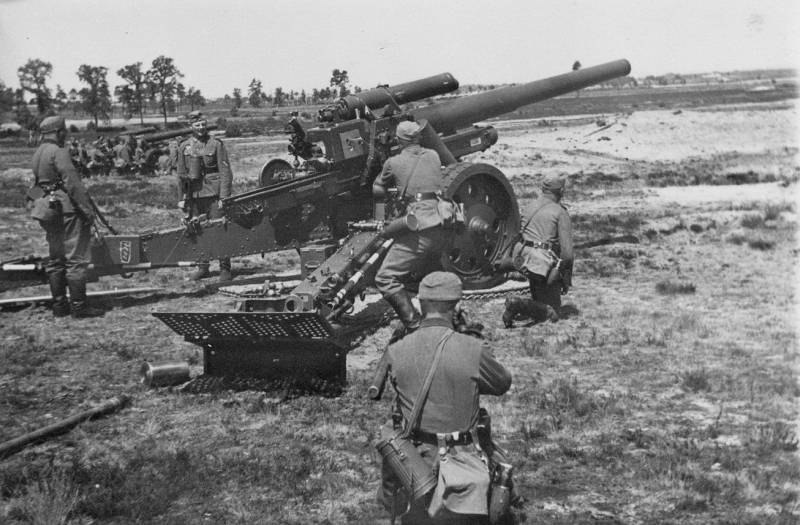 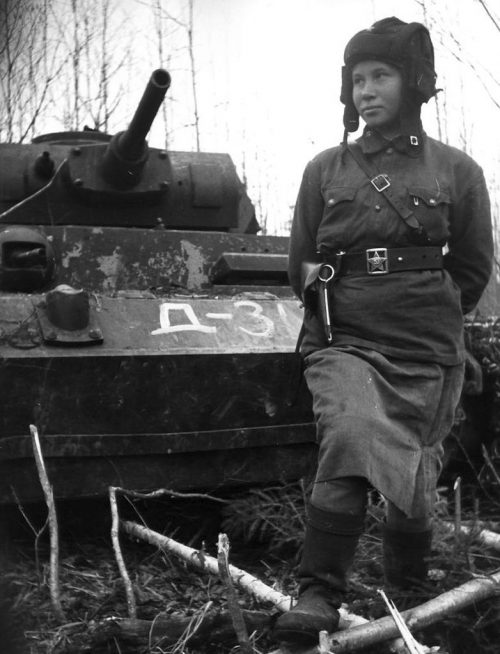 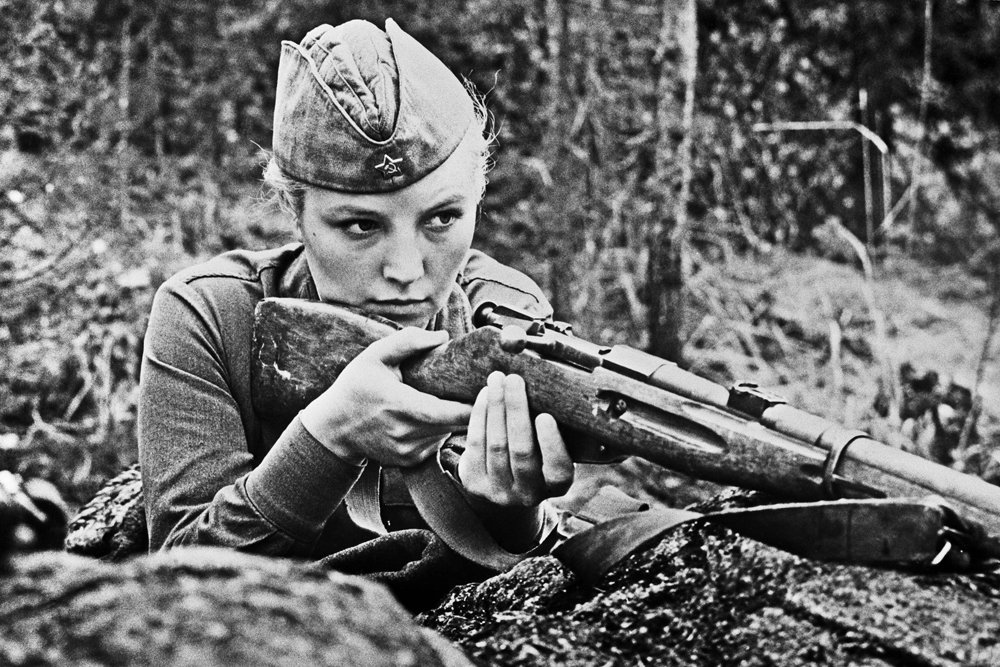 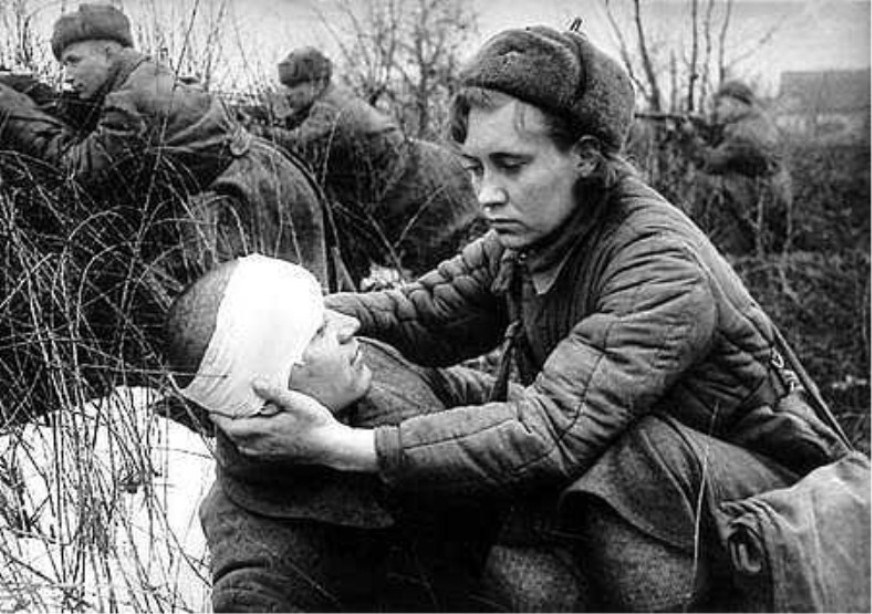 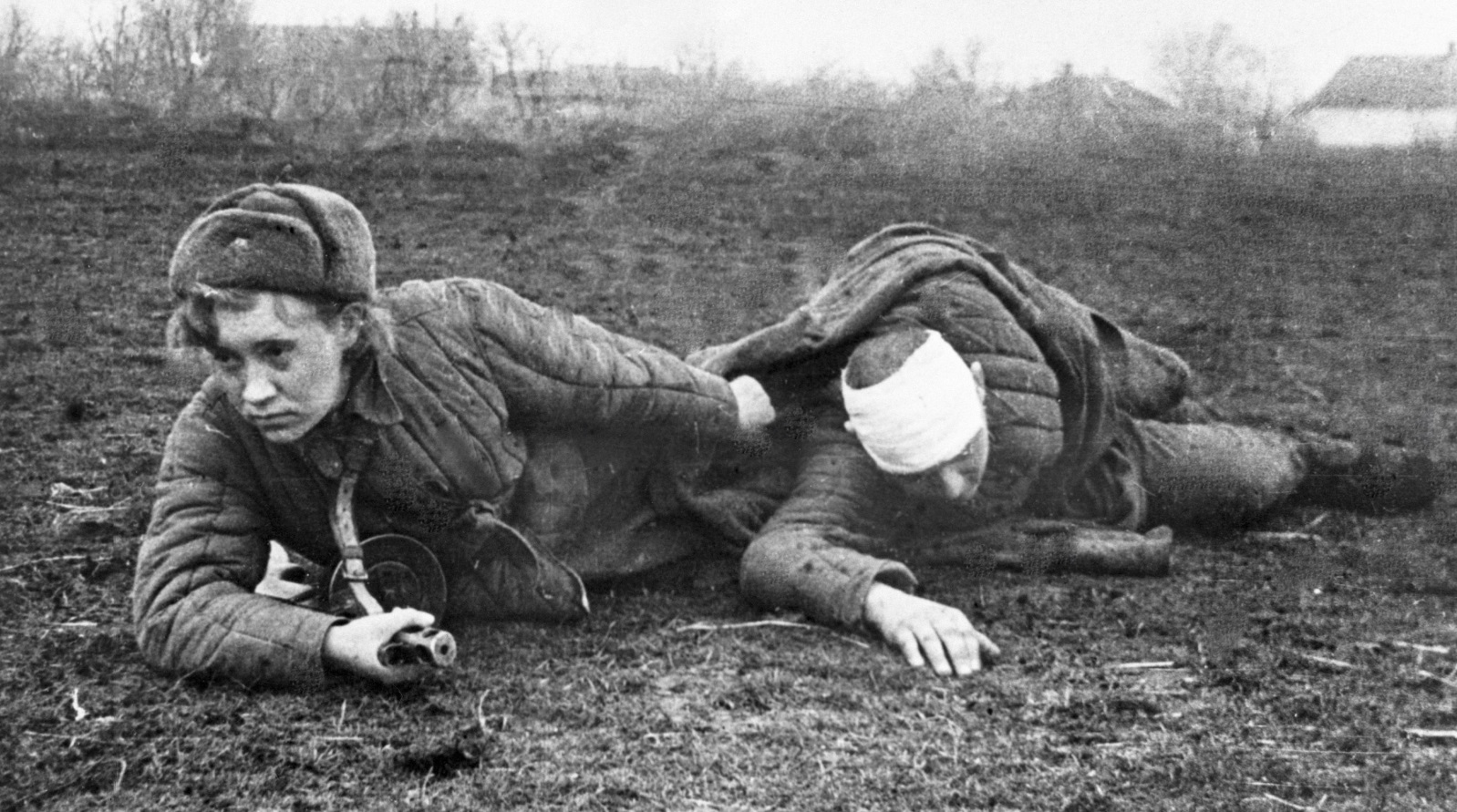 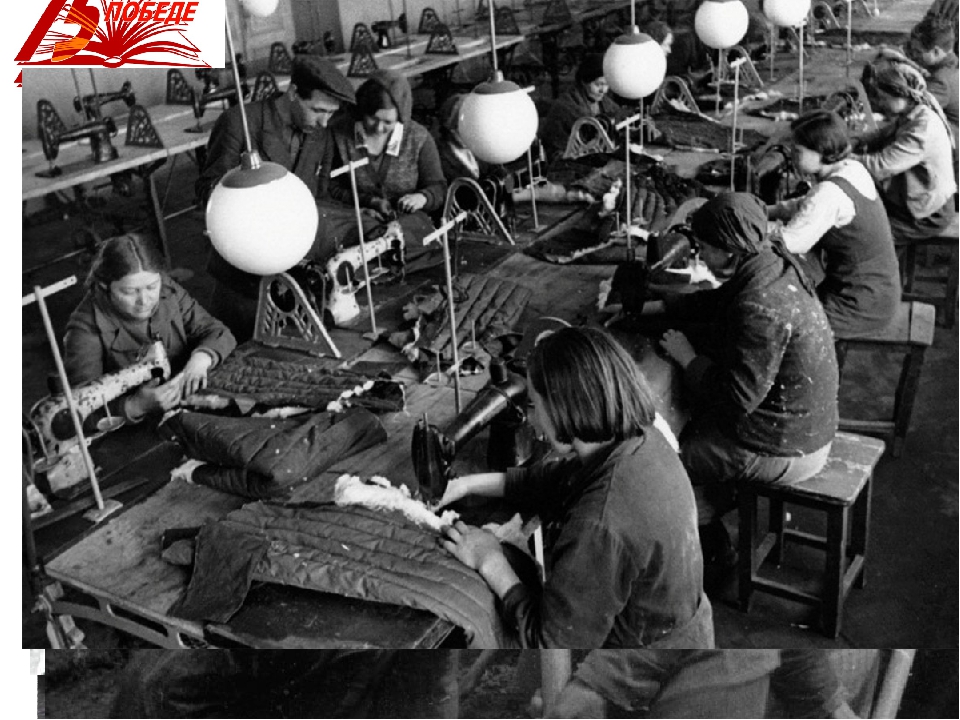 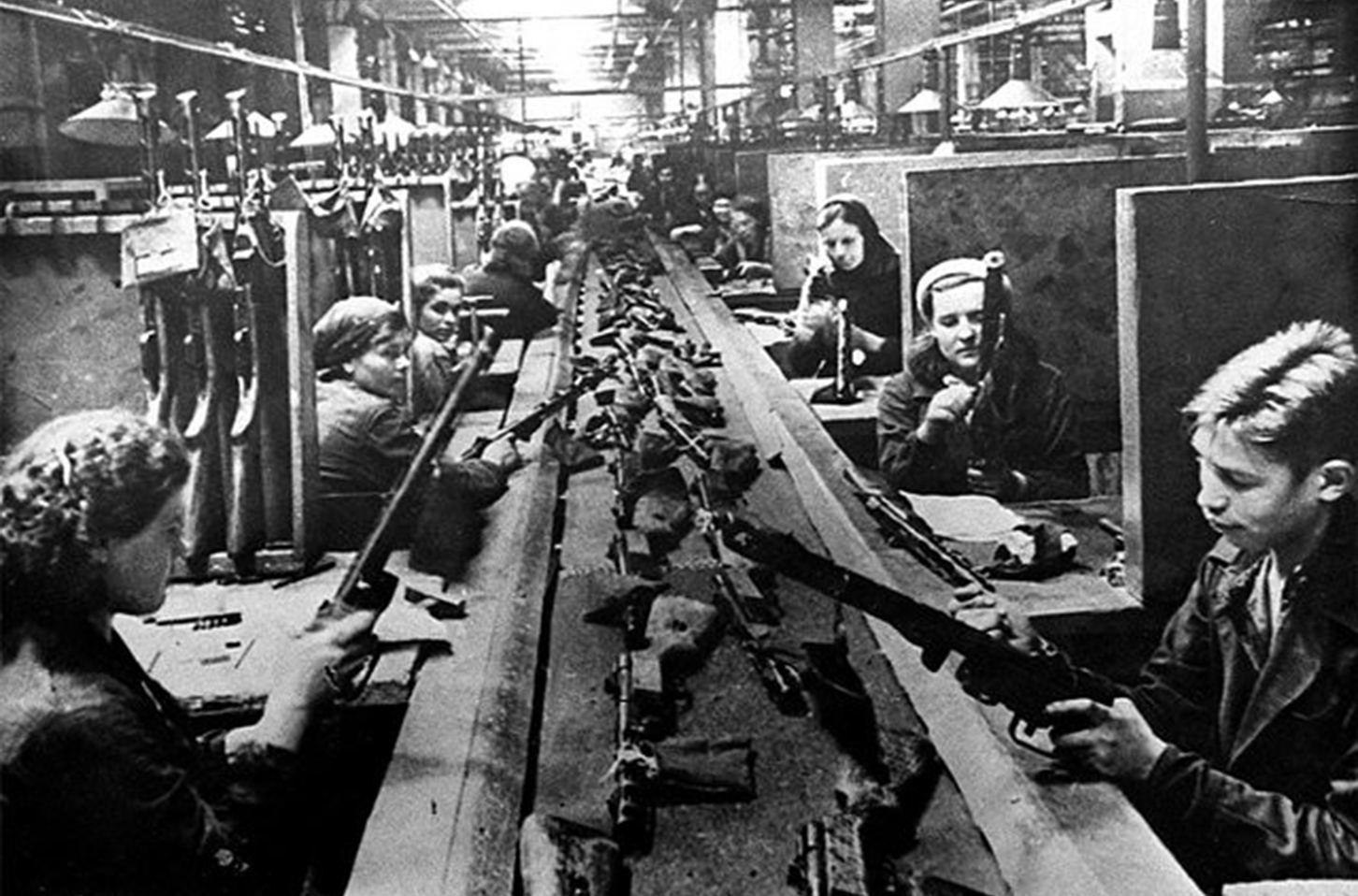 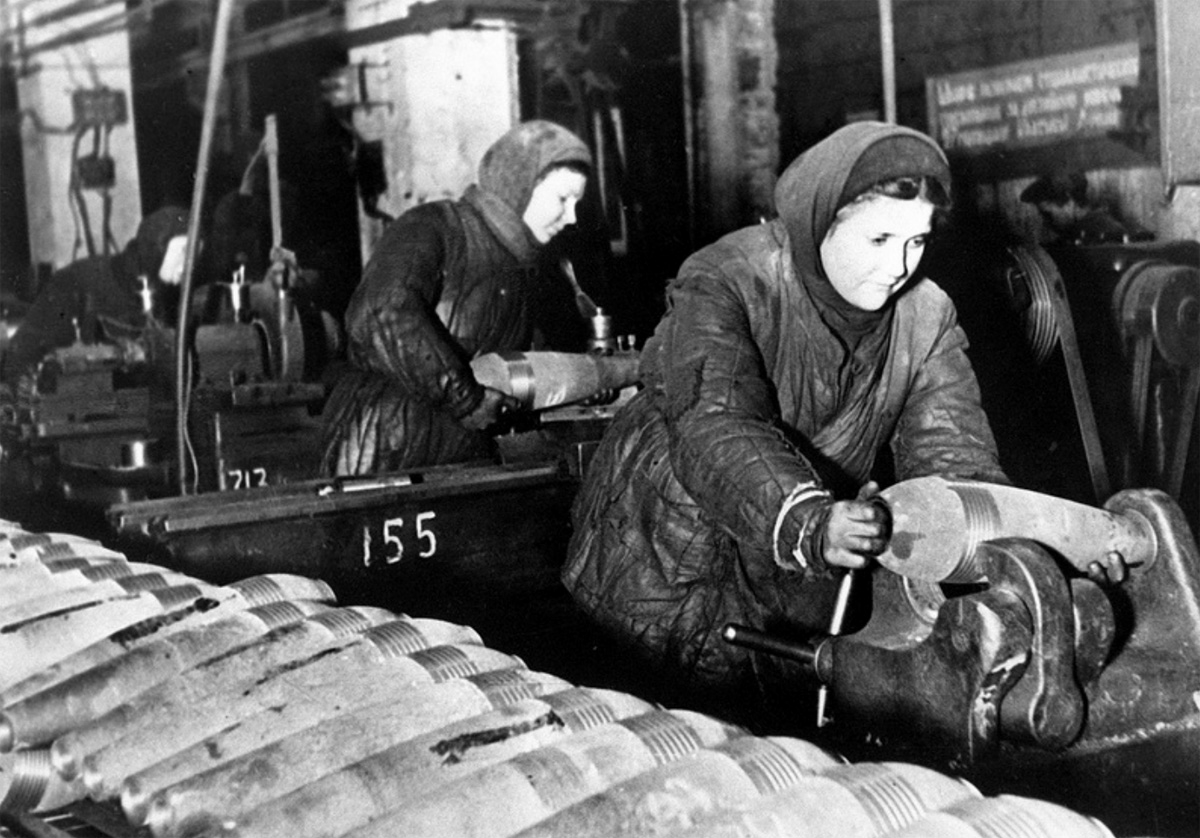 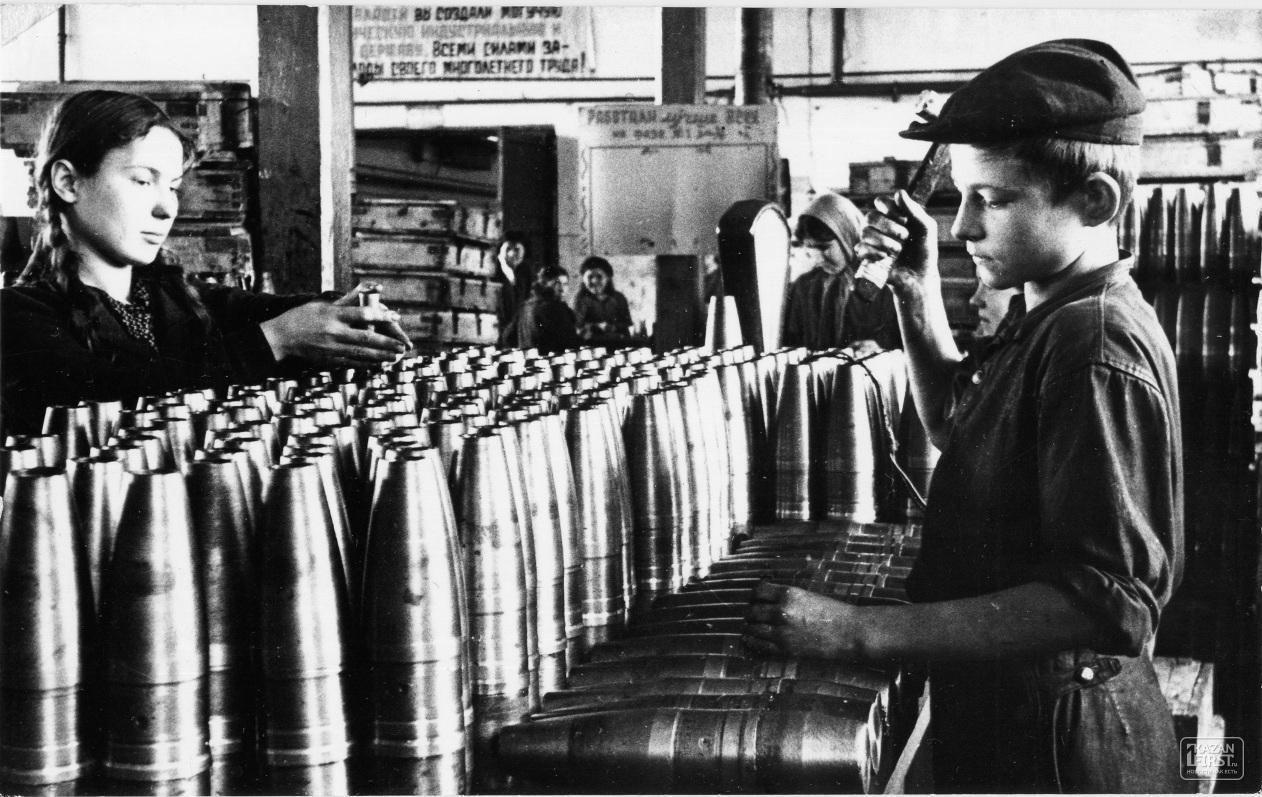 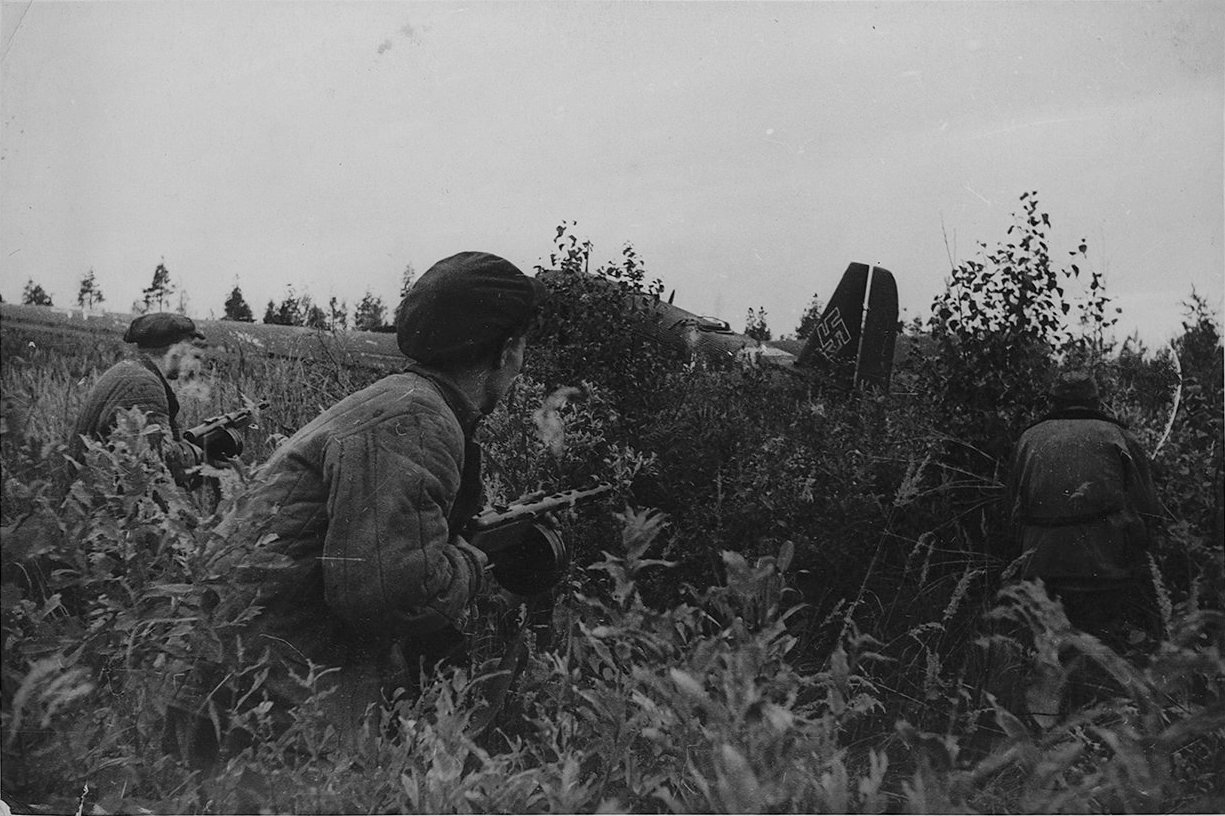 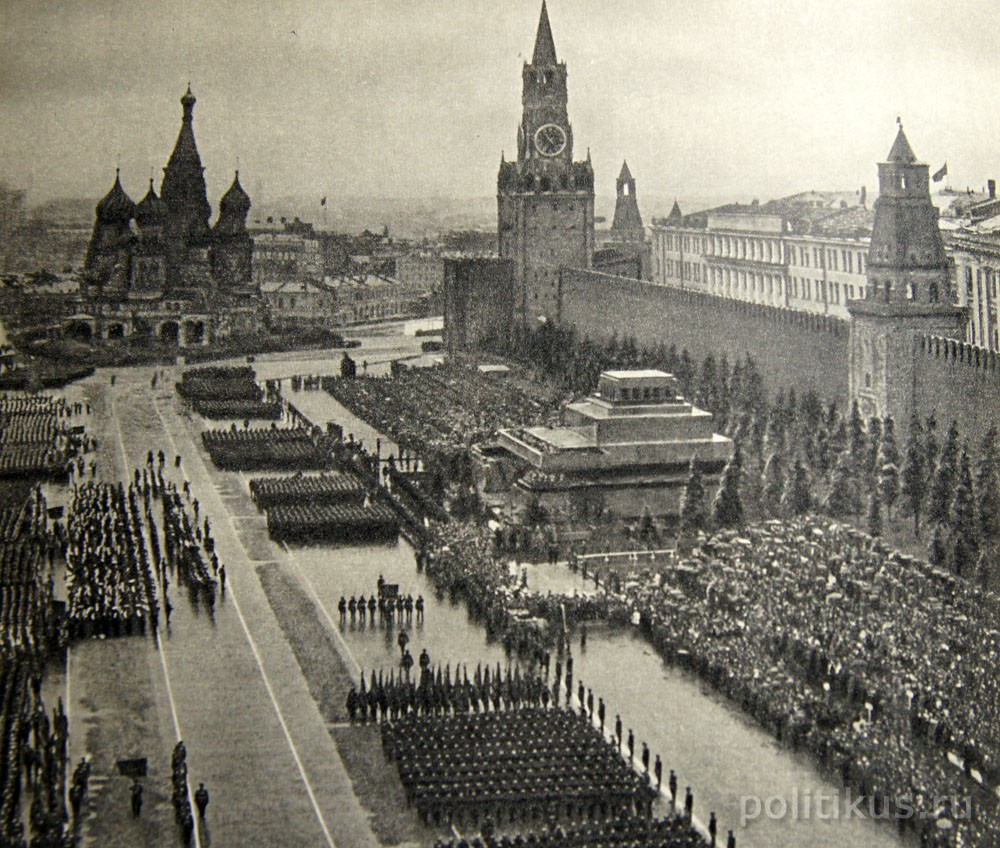 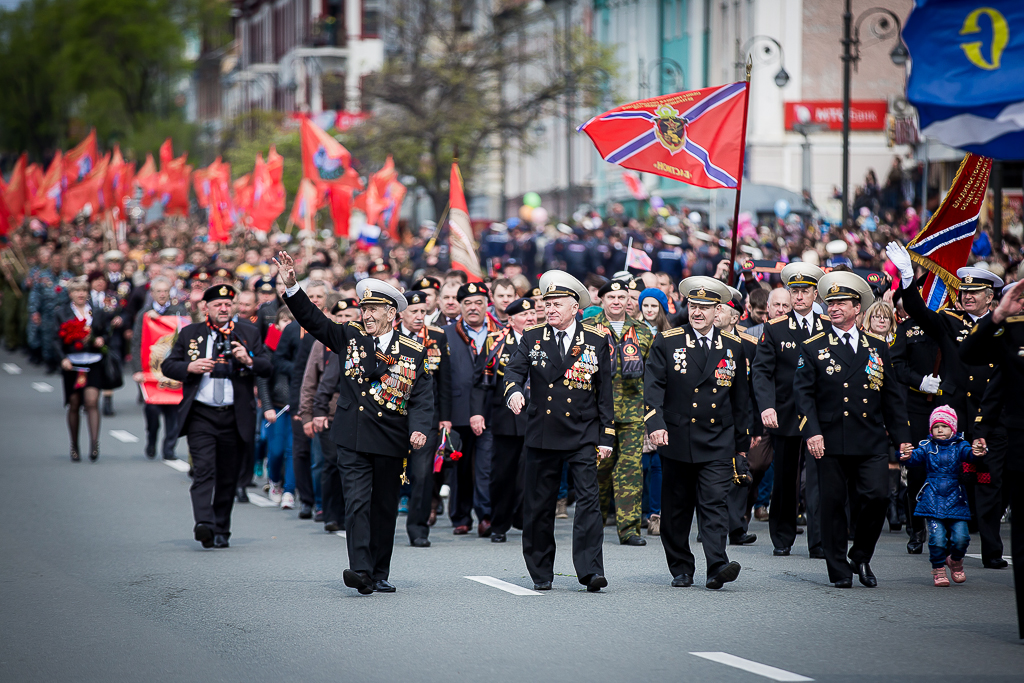 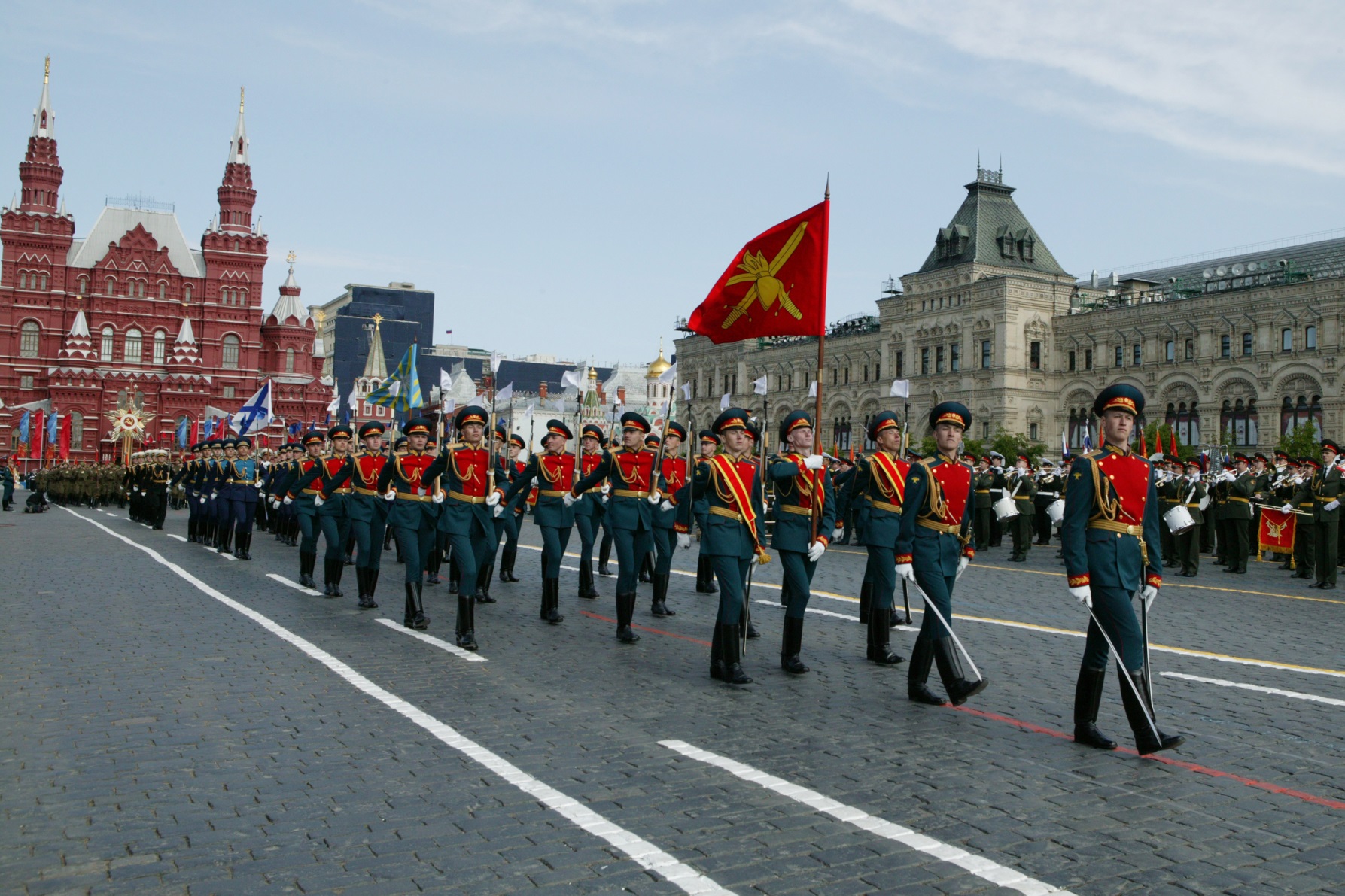 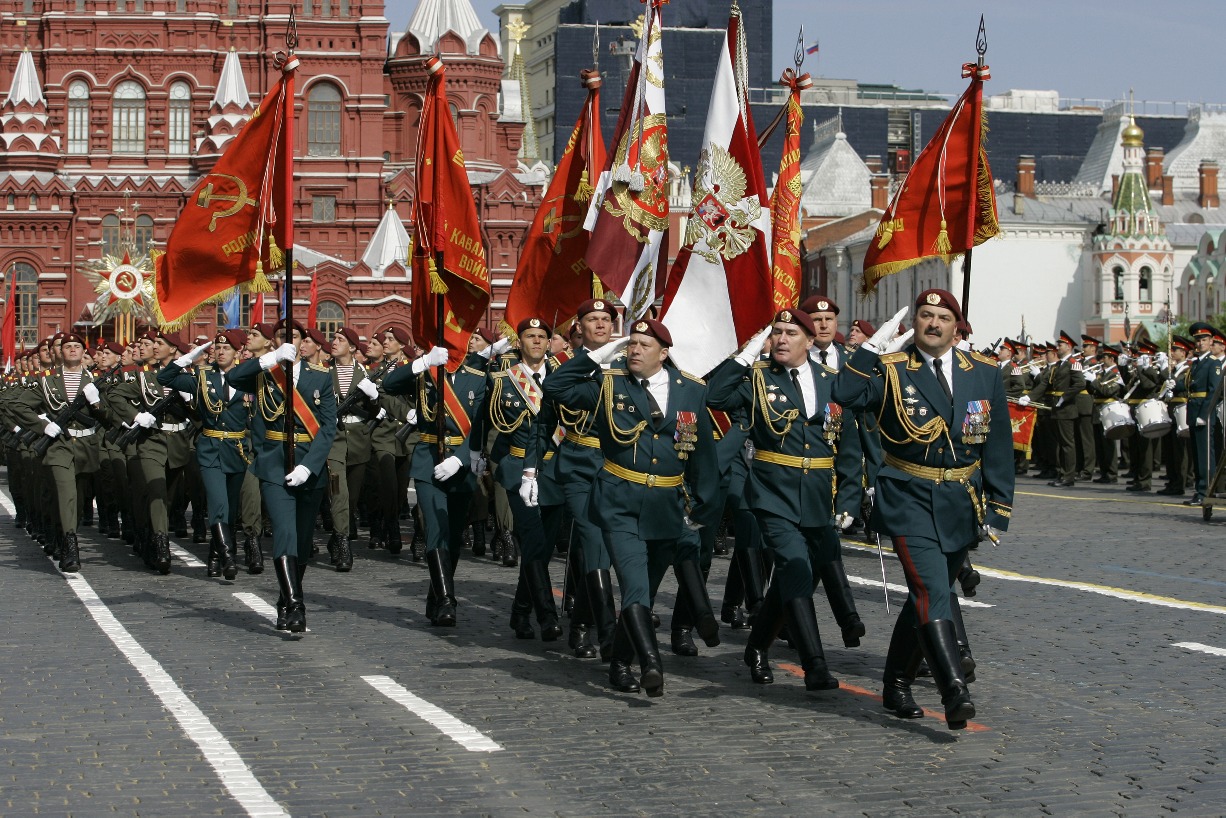 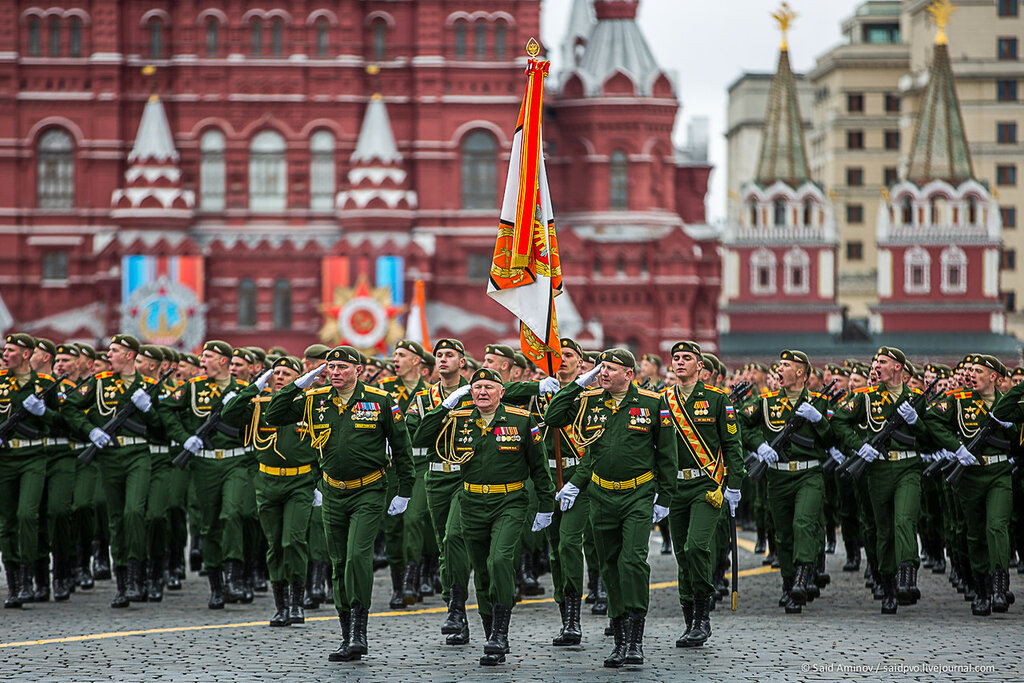 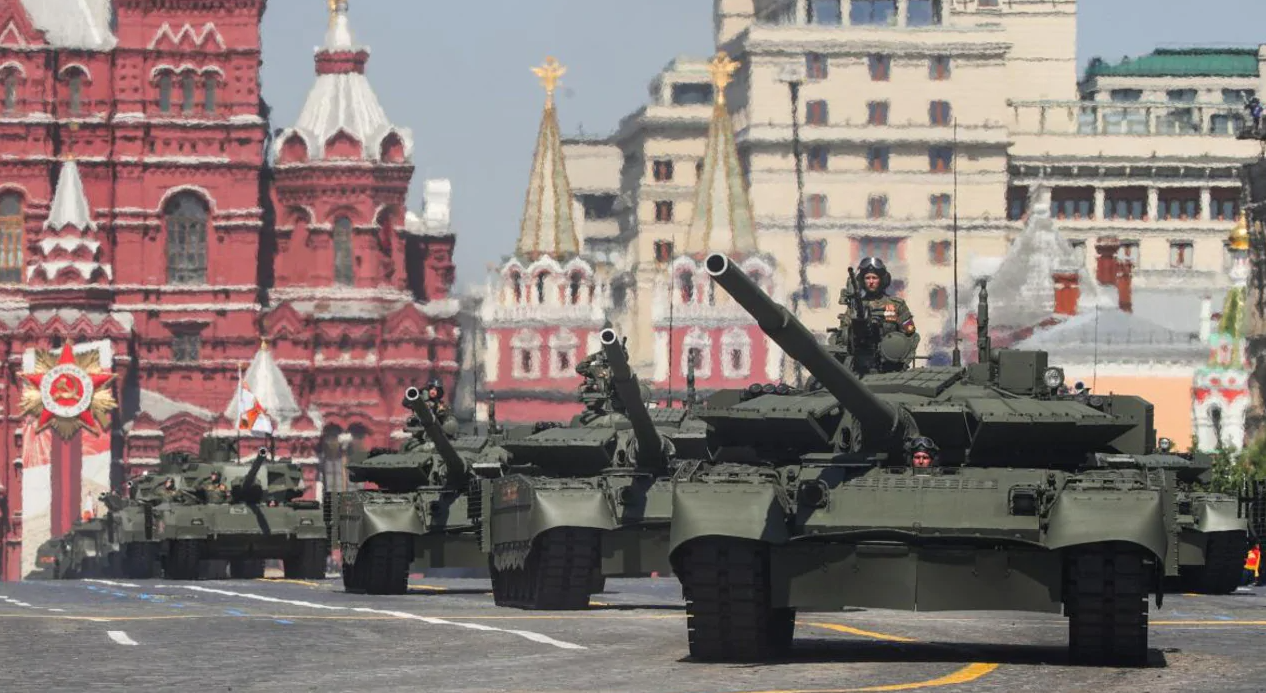 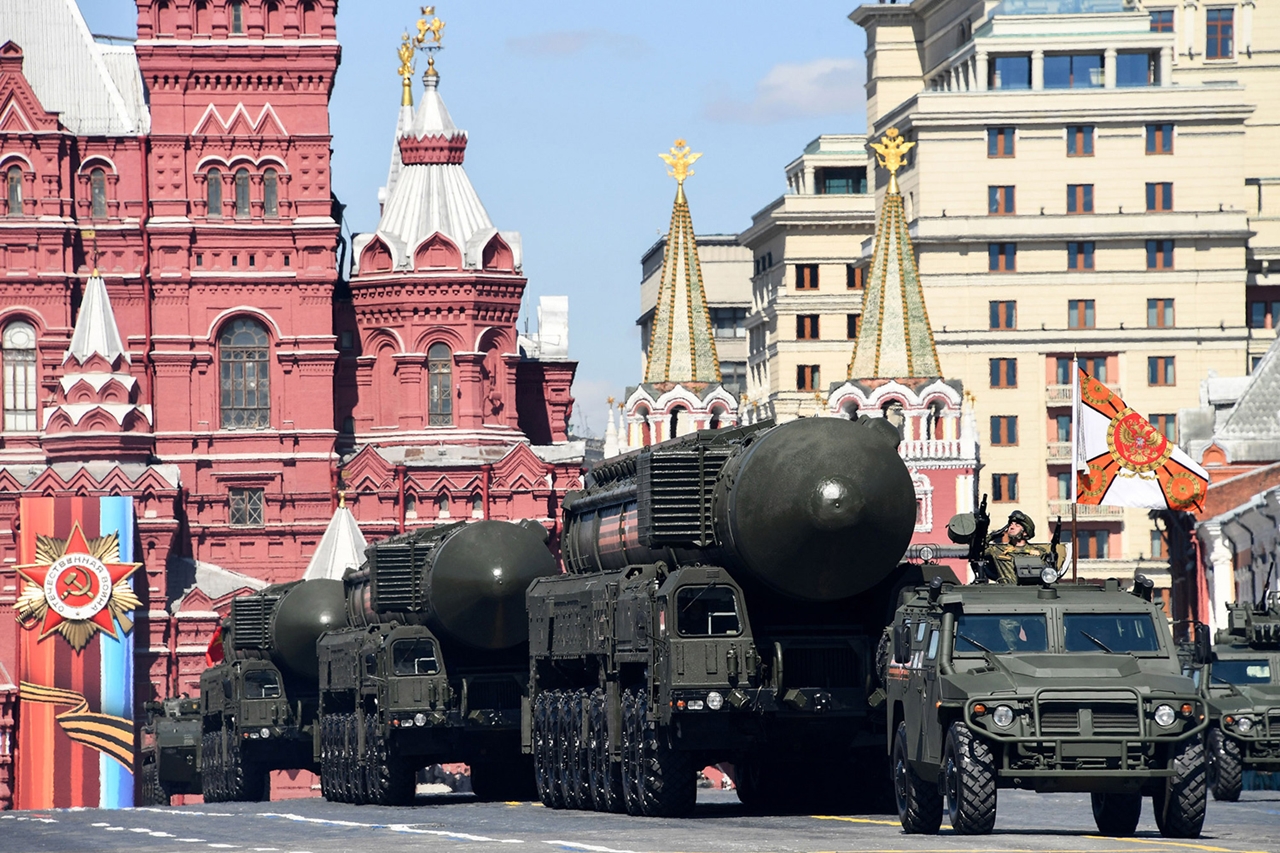 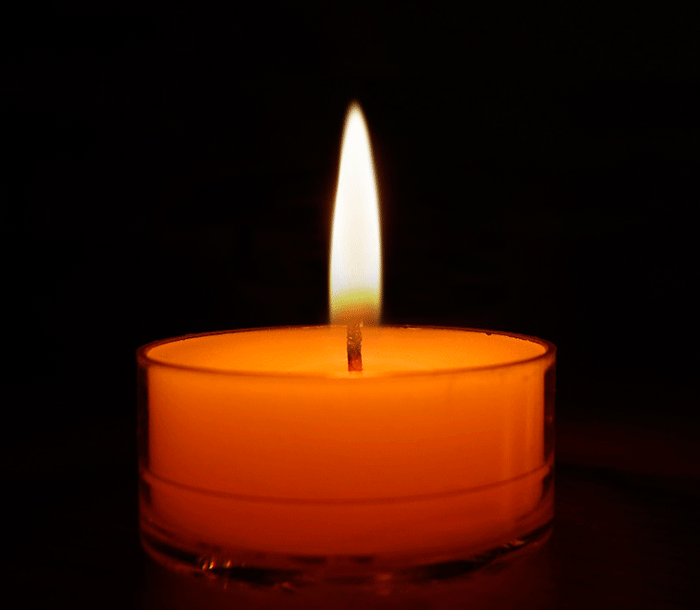 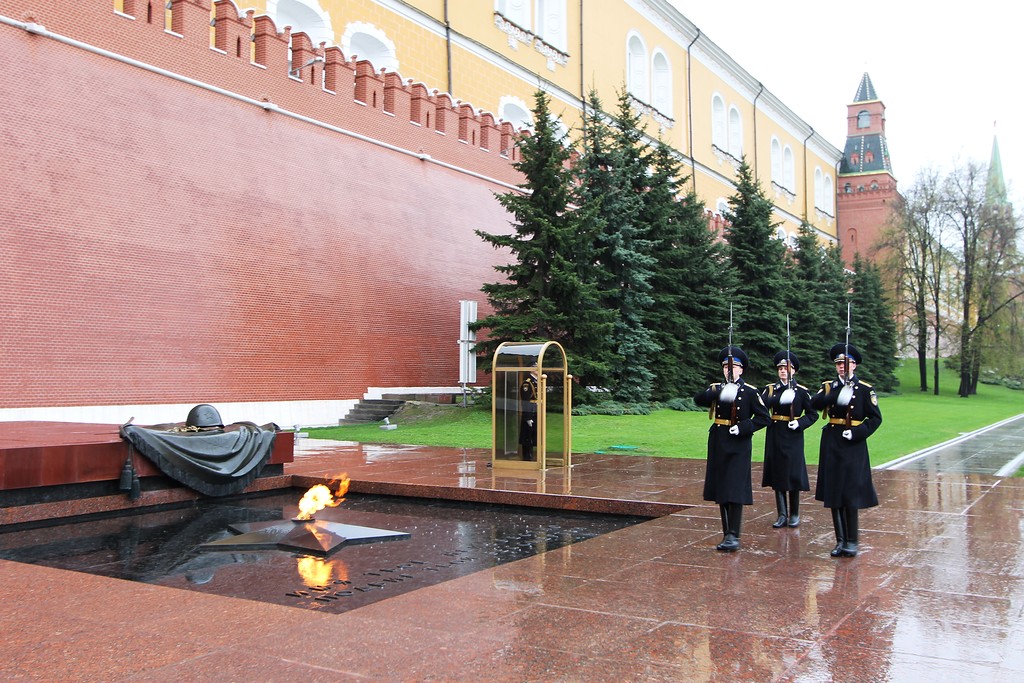 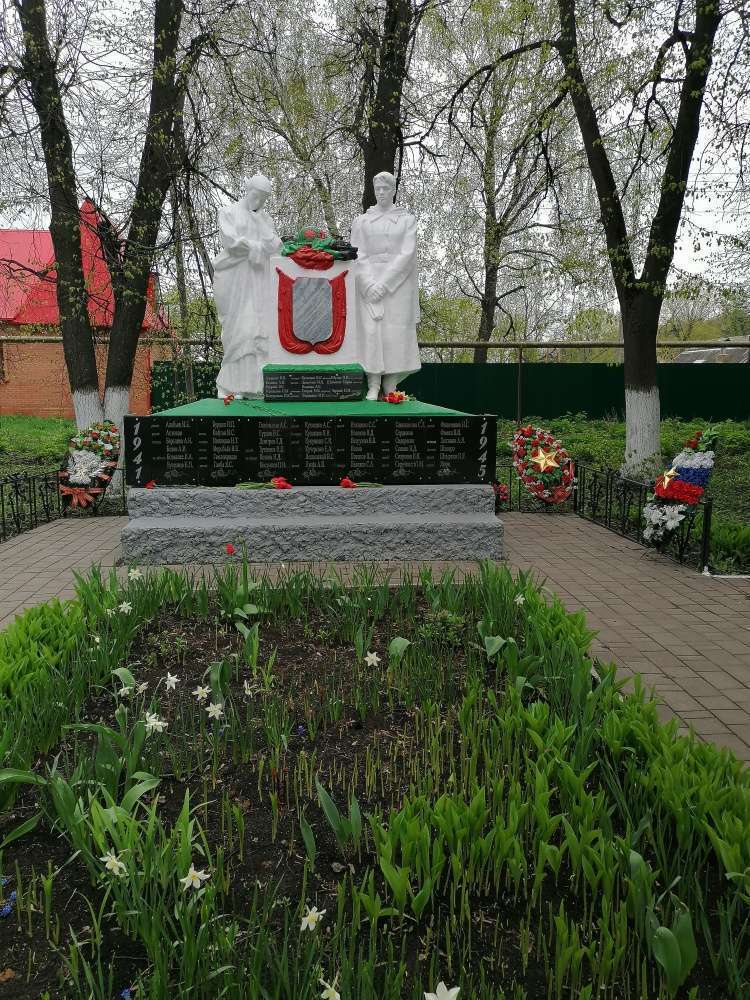 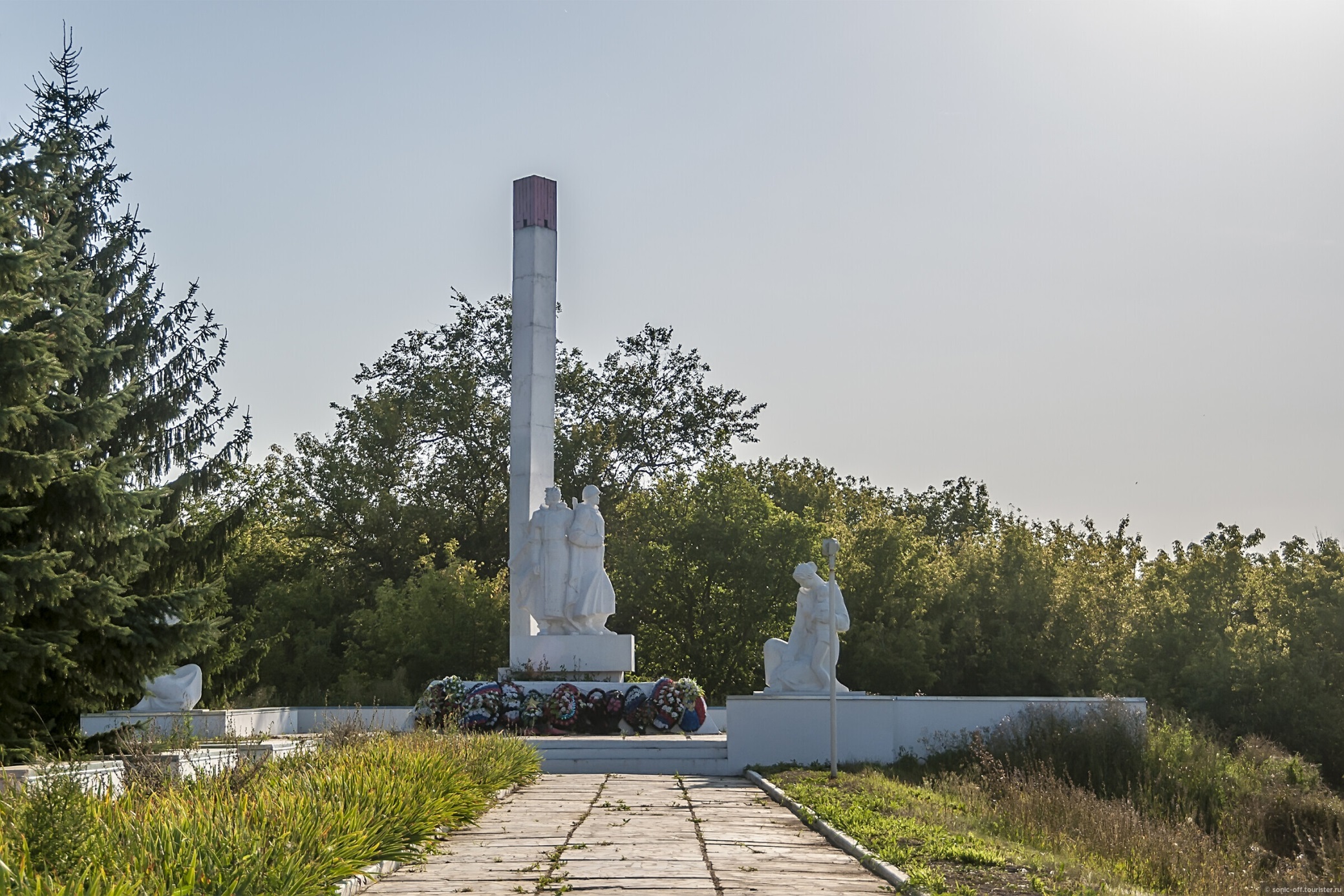 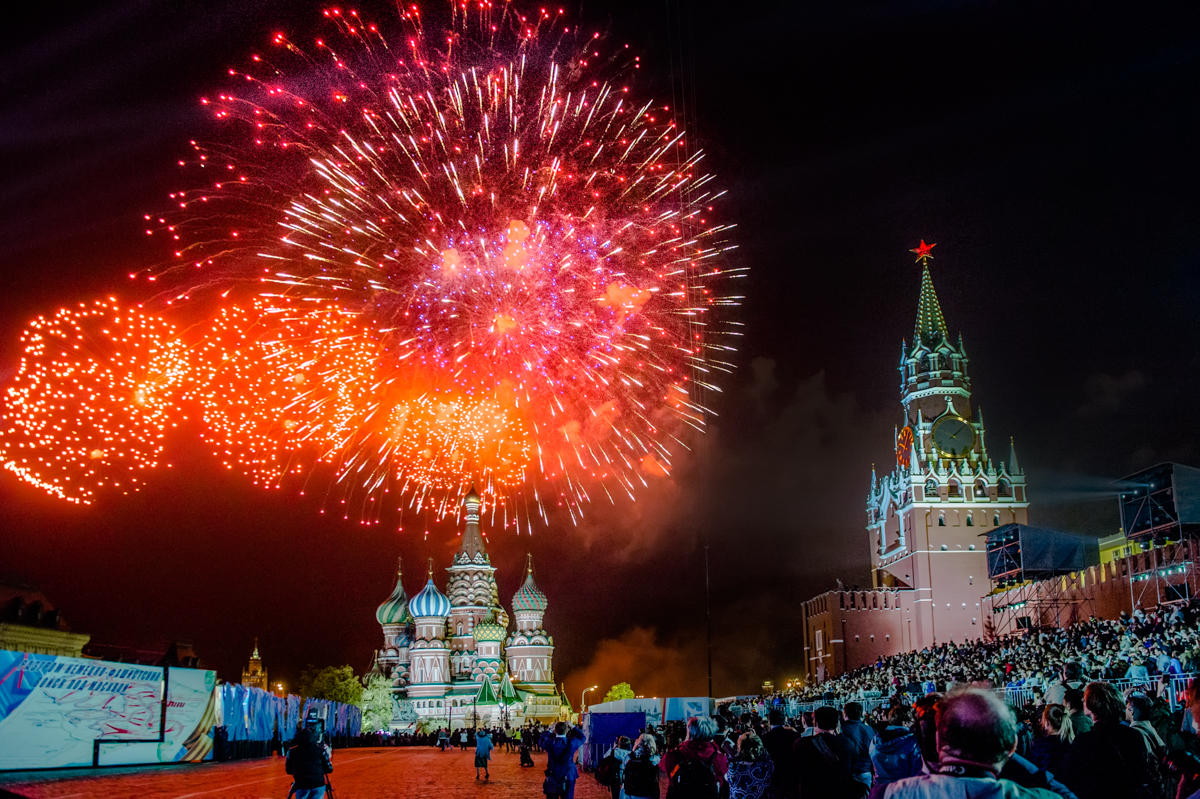 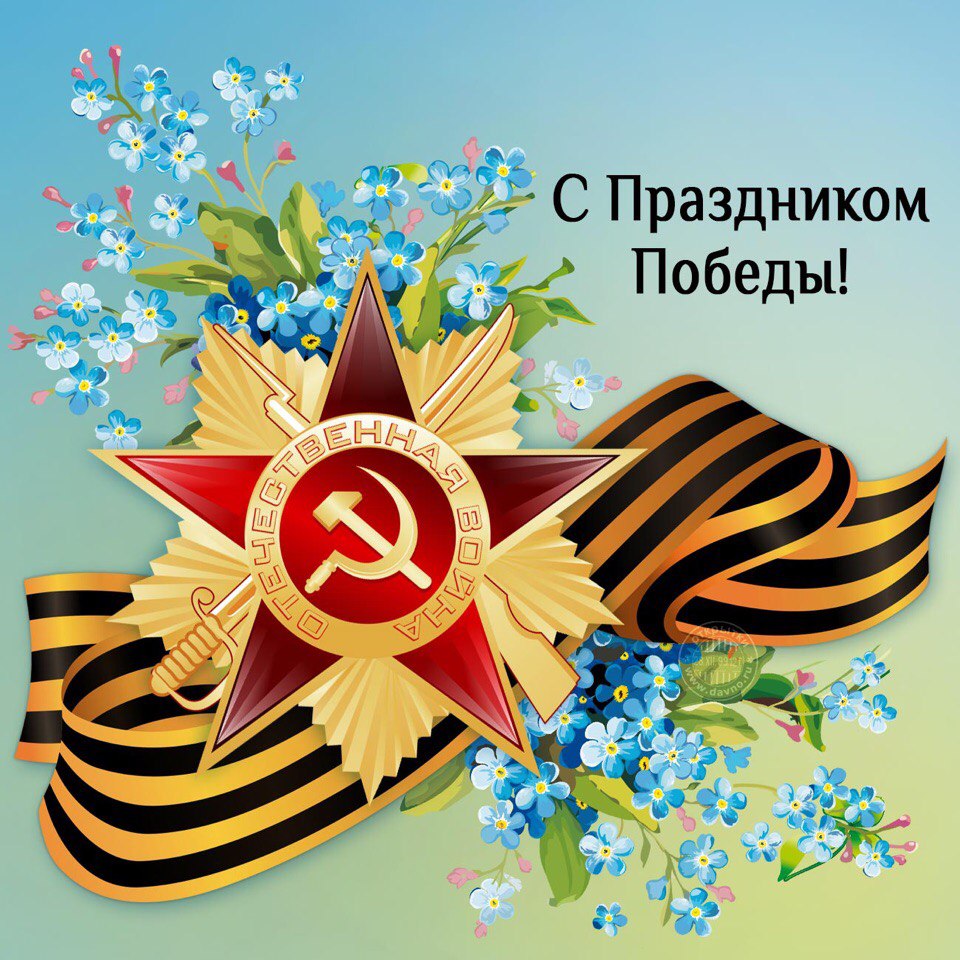